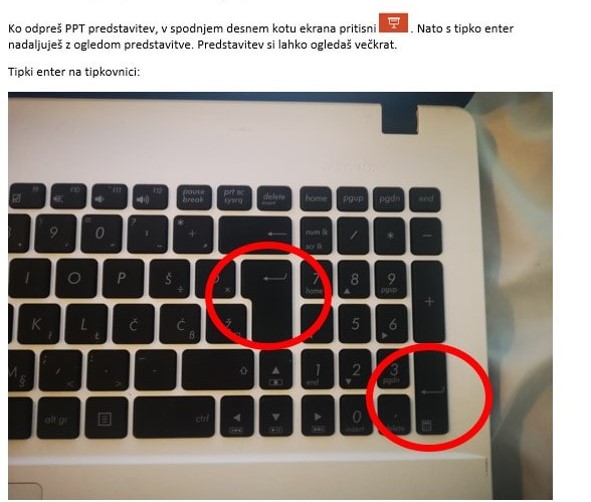 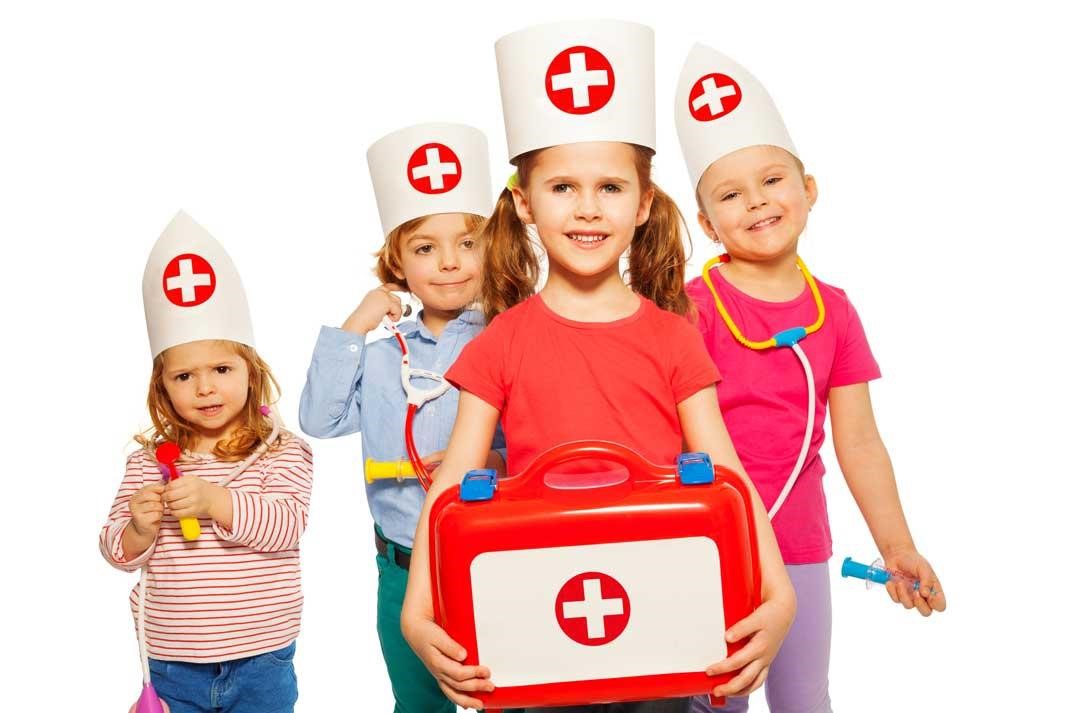 PRVA POMOČ
Kaj je prva pomoč
Prva pomoč je neposredna in takojšnja zdravstvena oskrba poškodovanega, nenadno obolelega ali zastrupljenega na kraju dogodka, ki jo opravimo s preprostimi pripomočki in traja toliko časa, dokler ne prispe strokovna pomoč. 

Takoj pokličemo reševalce!

Ponujanje prve pomoči je državljanska in moralna dolžnost posameznika.
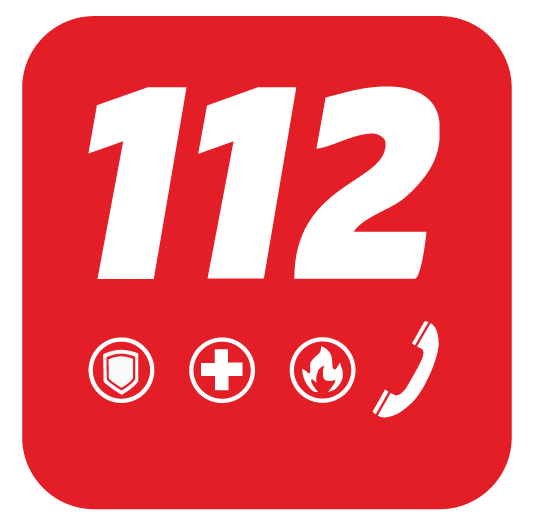 Reševalci – center za obveščanje (112)
V spodnji povezavi si oglej video posnetek o delu centra za obveščanje in o tem, kdaj sploh pokličemo na telefonsko številko 112 :

https://www.youtube.com/watch?v=gQGWo8Z3jp4
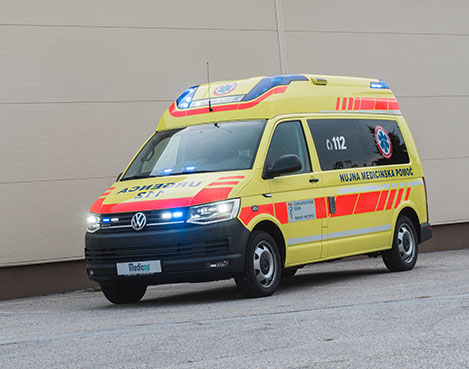 Prva pomoč kot dolžnost vsakega posameznika
Ali veš, da je vsakdo dolžan poškodovanemu ali bolnemu v nujnem primeru po svojih močeh in sposobnostih nuditi prvo pomoč in mu omogočiti dostop do nujne medicinske pomoči?

Najbrž si že videl škatlo prve pomoči v avtomobilu…
   Oglej si kratko predstavitev, 
   kje in kaj sploh najdemo 
   v kompletu za prvo pomoč:

   https://www.youtube.com/watch?v=RnbtRsFQBCw
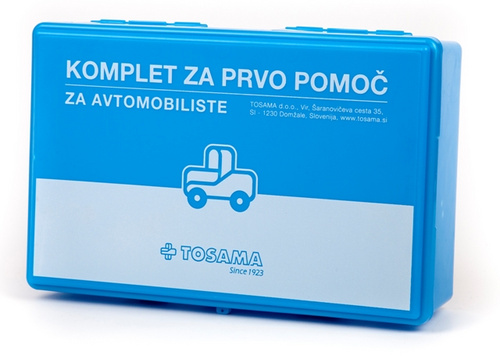 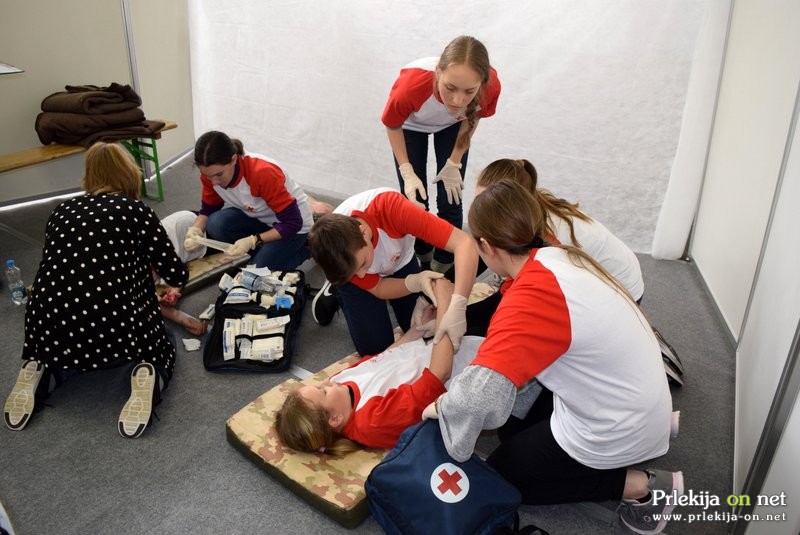 Nudenje prve pomoči
V preteklih urah smo izvedeli veliko stvari o poškodbah, ki se nam lahko pripetijo doma. 
   
   V spodnjem posnetku si poglej, kaj bi morali vsi vedeti o nudenju prve 
   pomoči
https://www.youtube.com/watch?v=ZWxk_5vLHBE

   Oglej si še posnetek, kako pristopati k osebi, ki je nezavestna in diha

https://www.youtube.com/watch?v=Sj8kqjCb_us
Zapis v zvezek
V zvezek napiši naslov  PRVA POMOČ  in prepiši besedilo

   Prva pomoč je neposredna in takojšnja zdravstvena oskrba poškodovanega,    
   nenadno obolelega ali zastrupljenega na kraju dogodka, ki jo opravimo s 
   preprostimi pripomočki in traja toliko časa, dokler ne prispe strokovna 
   pomoč. 

   Takoj pokličemo reševalce. 

   Ponujanje prve pomoči je državljanska in moralna dolžnost posameznika.
Reševalce pokličemo na številko 112 in povemo:

kdo smo, 
kje smo, 
kaj se je zgodilo, 
koliko je ponesrečencev, 
kakšno oskrbo oziroma pomoč potrebujemo.



                                                                                                  Sličice ni potrebno prerisovati
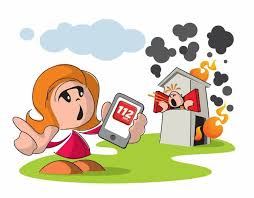 Na koncu odpri učbenik na strani 23 in preberi besedilo ter reši nalogo v rubriki „Dejavnost“

Uspelo ti je, prišel si do konca!








Želim ti lep dan še naprej


Pripravil: Andrej Filipčič
Avtor učne priprave se fotografij in posnetkov na kakršenkoli način ne lasti. Gradivo je namenjeno izključno v izobraževalne namene.
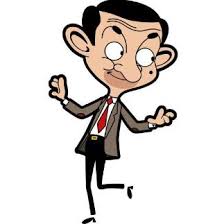 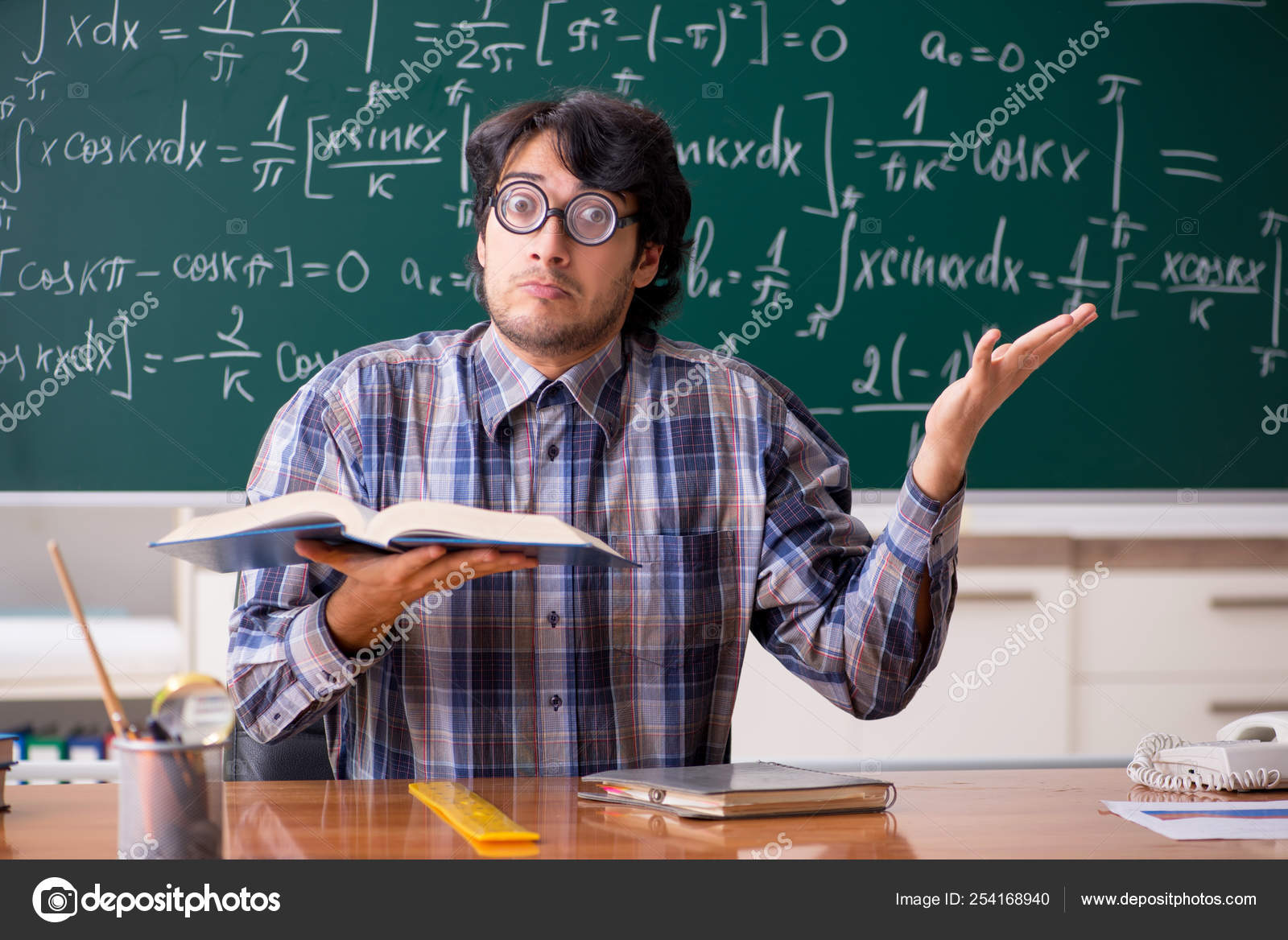